Einführung Workshop Vereinbarkeit
Melanie Mettler
CEDAW Arbeitspapier 2017-2020
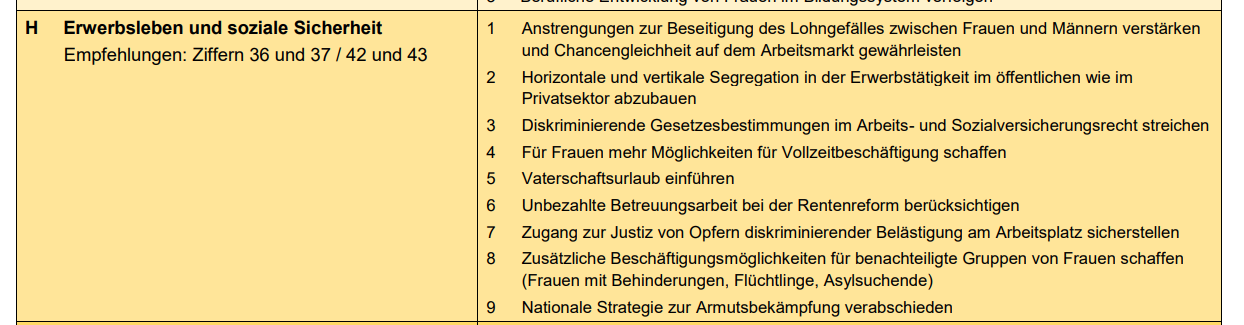 CEDAW Arbeitspapier 2017-2020
2
CEDAW Bericht 2020
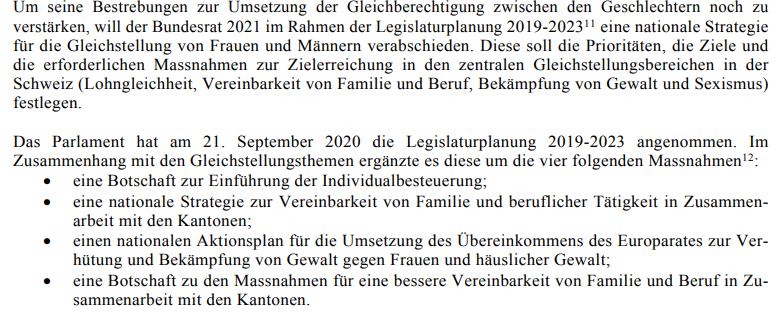 3
Legislaturplanung 2019-2023
CEDAW Bericht 2020
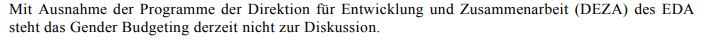 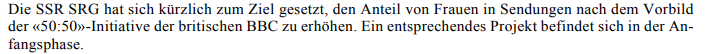 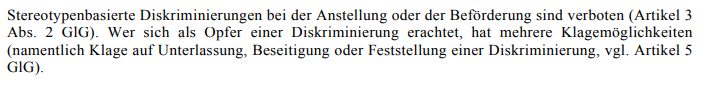 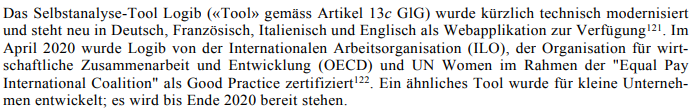 Dienstag, 2. Februar 20XX
Beispiel für einen Fußzeilentext
4
CEDAW Bericht 2020
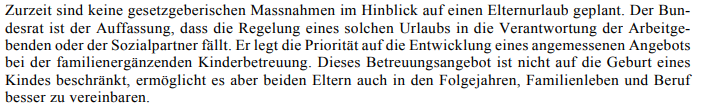 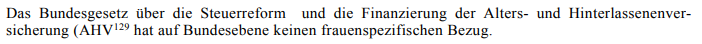 Dienstag, 2. Februar 20XX
Beispiel für einen Fußzeilentext
5
Themen
Arbeitsorganisation
Risiken Elternschaft
(Fehl)Anreize Rechtsrahmen
Sekundärer Bias
6
Arbeitsweise
Hürden und Hindernisse
Instrumente und Ansätze
Akteure und Zielgruppen
7
Arbeits-organisation
Sog statt Druck
Handlungsspielräume 
Arbeitsklima
Sicherheit
Wertschätzung 
Adäquate Belastung
8
Risiken von Elternschaft
Armut
Berufliche Entwicklung
Lohn 
Altersvorsorge
9
(Fehl)Anreize Rechtsrahmen
Risikovorgaben PK
Personalkosten
Individualbesteuerung
Mutterschaftsurlaub
Koordinationsabzug
10
Sekundärer Bias
Betreuungskompetenz
Verantwortungsbereiche
Kompetenz
Leistungsfähigkeit
Führungsqualität
11
Los geht‘s
12